Organizația Națiunilor Unite
Pisarenco Doina
Plan
Introducere
Consiliu de Securitate
Adunare Generală
Secretar general
Prevenirea conflictelor
Menținerea păcii
Consolidarea păcii
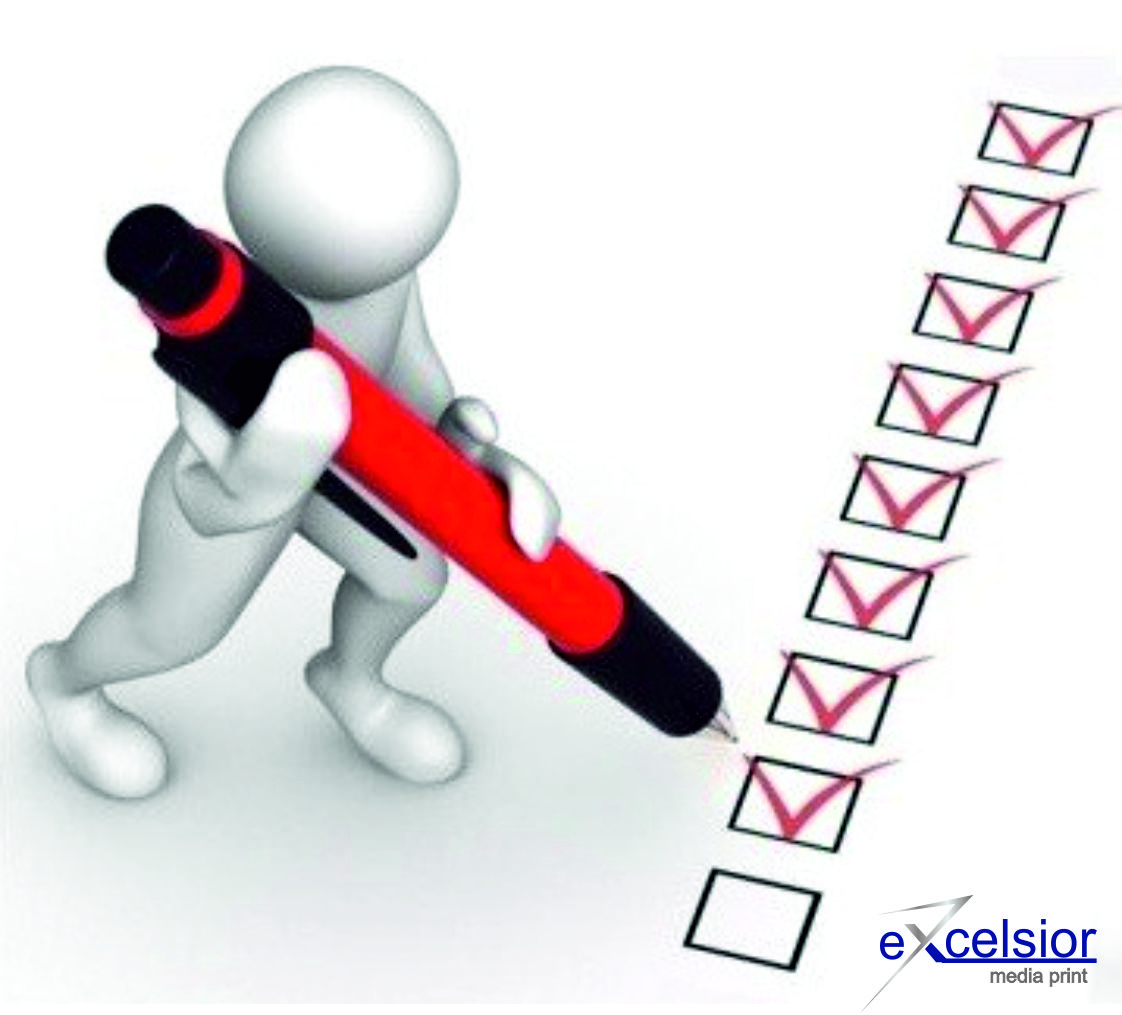 Introducere
Națiunile Unite au fost create în 1945, în urma devastării celui de-al doilea război mondial, cu o misiune centrală: menținerea păcii și securității internaționale. ONU realizează acest lucru lucrând pentru prevenirea conflictelor, ajutând părțile aflate în conflict să facă pace,  creând condițiile pentru a permite pacii să se mențină și să înflorească. Aceste activități se suprapun adesea și ar trebui să se consolideze reciproc, pentru a fi eficiente.
„ Pentru a salva generațiile următoare de flagelul războiului ” sunt printre primele cuvinte ale Cartei ONU (în Preambulul său), iar aceste cuvinte au fost principala motivație pentru crearea Națiunilor Unite.
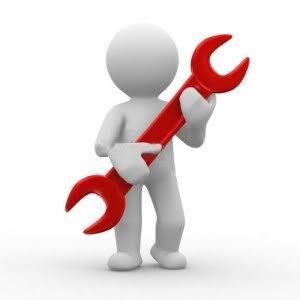 Secretar general
Carta îl împuternicește pe secretarul general să „ aducă la cunoștința Consiliului de securitate orice problemă care, în opinia sa, poate amenința menținerea păcii și securității internaționale ”. Unul dintre cele mai vitale roluri pe care le joacă secretarul general este utilizarea „ bunelor sale funcții ” - măsuri întreprinse în mod public și privat care se bazează pe independența, imparțialitatea și integritatea sa pentru a preveni apariția, escaladarea sau răspândirea disputelor internaționale.
Prevenirea conflictelor
Principalele strategii pentru a preveni conflictelor  și pentru a preveni reapariția conflictului sunt diplomația preventivă și dezarmarea preventivă. Diplomația preventivă se referă la acțiunile întreprinse pentru a preveni apariția conflictelor sau escaladarea lor în conflicte și pentru a limita răspândirea conflictelor pe măsură ce apar. Poate lua forma de mediere sau negociere.
Menținerea păcii
Operațiunile de menținere a păcii ale Națiunilor Unite  sunt un instrument vital utilizat de comunitatea internațională pentru a promova pacea și securitatea.
În noul mileniu, forțele de menținere a păcii au fost dislocate în  Liberia ,  Côte d'Ivoire,  Sudan,  Sudanul de Sud ,  Haiti și  Mali .
Conflictele de astăzi sunt mai puțin numeroase, dar adânc înrădăcinate. De exemplu, Republica Democrată Congo, Darfur și Sudanul de Sud se află astăzi într-un al doilea sau al treilea val de conflicte. Și multe sunt complicate de dimensiunile regionale care sunt cheia soluției lor. De fapt, aproximativ două treimi din personalul de menținere a păcii de astăzi sunt dislocate pe fondul unui conflict în curs, în care acordurile de pace sunt tremurate sau absente. Conflictele de astăzi sunt, de asemenea, din ce în ce mai intense, implicând grupuri armate determinate cu acces la armament și tehnici sofisticate.
Natura conflictului s-a schimbat, de asemenea, de-a lungul anilor. Menținerea păcii ONU, dezvoltată inițial ca mijloc de rezolvare a conflictelor inter-statale, a fost aplicată din ce în ce mai mult conflictelor intra-statale și războaielor civile. Deși armata rămâne coloana vertebrală a majorității operațiunilor de menținere a păcii, forțele de menținere a păcii de astăzi îndeplinesc o varietate de sarcini complexe, de la contribuția la construirea unor instituții durabile de guvernare, prin monitorizarea drepturilor omului și reforma sectorului de securitate, până la dezarmarea, demobilizarea și reintegrarea .
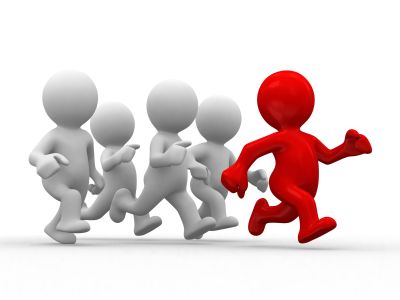 Combaterea terorismului
Organizația Națiunilor Unite este tot mai chemată să coordoneze lupta globală împotriva terorismului . Optsprezece instrumente universale împotriva terorismului internațional au fost elaborate în cadrul sistemului Națiunilor Unite referitor la activități teroriste specifice. În septembrie 2006, statele membre ale ONU au adoptat Strategia Națională a ONU împotriva terorismului. Aceasta a fost prima dată când statele membre au convenit asupra unui cadru strategic și operațional comun împotriva terorismului.
Dezarmare
Adunarea Generală și alte organe ale Organizației Națiunilor Unite, susținute de Oficiul pentru Afaceri cu Dezarmarea , lucrează pentru a promova pacea și securitatea internațională prin urmărirea eliminării armelor nucleare și a altor arme de distrugere în masă și prin reglementarea armelor convenționale.
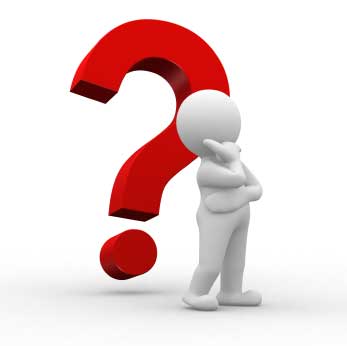 Bibliografie
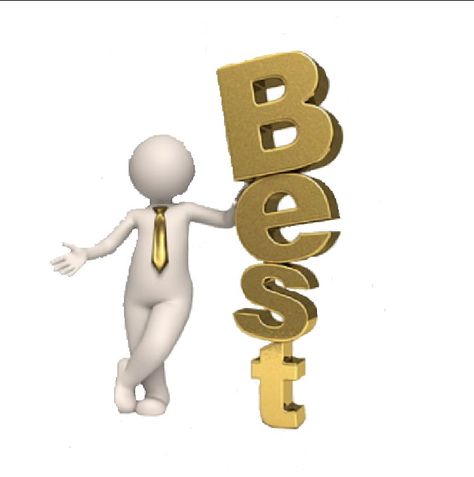 https://www.un.org/ 
https://www.mae.ro/node/1587
CARTA NAŢIUNILOR UNITE* http://legislatie.just.ro/Public/DetaliiDocument/19362
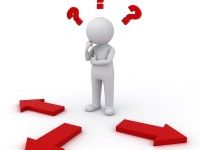